Como fazer uma apresentação oral?
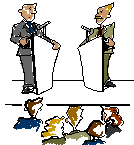 Maria Eugénia Cunha,"Que fazer na biblioteca da escola",(adaptado)
PREPARAÇÃO
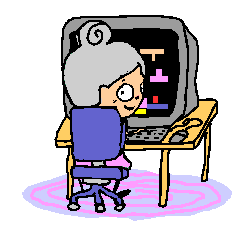 Perguntas que deves fazer a ti próprio sempre que tiveres de fazer uma apresentação oral:
Quais os objectivos da minha exposição?
Quem são os destinatários a que me vou dirigir?
Quais as características do meu auditório?
Como posso captar a atenção dos ouvintes?
Que argumentos posso apresentar para os convencer da tese que pretendo defender?
Que estratégias deverei usar para saber se a minha mensagem foi compreendida?
Organização
Combina o dia e a hora da apresentação .
 Se o trabalho é de grupo, divide tarefas para a 
	 apresentação.
 Lê uma ou duas vezes todo o trabalho. 
Treina, frente ao espelho, a apresentação.
 Prepara a sala - mesa e cadeiras para os comunicadores e lugares para os colegas.
Conselhos Gerais …
Prepara a mente …
Encara sempre o público de frente.
Controla a respiração.
Repete para ti próprio frases que te deixem mais calmo.
Lembra-te que se  outros conseguem, tu também és capaz.
Conselhos Gerais …
Não sejas repetitivo, monocórdico, nem monótono.
Usa um tom de voz agradável, vivo.
Não fales nem lento, nem rápido demais.
Gesticula naturalmente.
Controla o tempo: reserva o tempo adequado para a introdução do tema, desenvolvimento, conclusão e posterior debate.
O Dia D
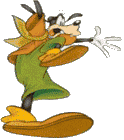 Introdução…
Põe o auditório à vontade, desperta o seu interesse para o tema para tal poderás:
Contar uma anedota.
Referir um facto recente.

Enuncia os pontos que vão ser abordados na exposição e respeita essa ordem.
Desenvolvimento
Expõe a tua tese com clareza.

Em seguida apresenta as razões que justificam o teu ponto de vista, articulando os argumentos mais fortes com os mais fracos.

Usa interrogações retóricas, isto é, dirige perguntas ao público, ainda que este não tenha de responder, para suscitar o seu interesse.
Recursos auxiliares
Poderás enriquecer a tua exposição, torná-la mais apelativa usando:

Cartazes, desenhos, gráficos, gravuras, excertos de filmes ou documentários, PowerPoints…
Aspectos a ter em atenção no uso de recursos
Os recursos auxiliam a exposição, não são a própria exposição.

Assim por exemplo um acetato, um PowerPoint deve enunciar apenas os pontos principais, nunca deverá SER UM TEXTO COMPACTO.
Caso contrário além de cansativo e confuso, acentuará a tua tendência para leres, em vez de expores.
Conclusão
No final da apresentação deverás fazer uma breve síntese dos aspectos mais relevantes.
Não te esqueças de deixar algum tempo para quem quiser fazer perguntas, falar do assunto ou acrescentar algo mais.
Ficha Técnica

Realização: Mediateca Escolar
Coordenadora do Projeto:  Gina Rodrigues
Equipa do Projeto : Gina Rodrigues, Mª José Rodrigues e Rosa Albuquerque
2010/2011
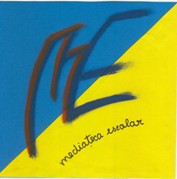 ES com 3º Ciclo do EB de Matias Aires
13
Mediateca Escolar – Projecto Bons Métodos, Bons Resultados